PIANO TRANSIZIONE 5.0
Luglio 2024
Transizione digital&green delle imprese – Risorse 2024-2025
Text
Text
Text
Text
Text
Text
Text
Text
Text
Text
Text
Text
Text
Text
Text
Text
Text
Text
Text
Text
Text
Text
Text
Text
Text
Text
Text
Text
Text
Text
Text
Text
Text
Text
Text
Text
Text
Text
Text
Text
Text
Text
Text
Text
Text
Text
Transizione 5.0
Transizione 4.0
€ 12,7 MLD
6,4
6,3
Transizione 5.0 – Caratteristiche dell’agevolazione
DNSH
Attività escluse
Tutte le imprese
3
Transizione digital&green delle imprese – Orizzonte temporale
01/01
31/12
30/06
Transizione 4.0
Transizione 5.0
2026
2025
2024
Risorse PNRR
Risorse nazionali
31/12
01/01
2024
2025
4
Transizione 5.0 – Progetto di innovazione
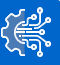 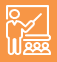 5
Transizione 5.0 – Base di calcolo del credito
Beni strumentali materiali e immateriali strumentali tecnologicamente avanzati (A+B)
Beni per autoproduzione e autoconsumo energia da fonti rinnovabili
Attività di formazione
Limite
10% beni strumentali
300.000 EUR
Maggiorazione
Moduli fotovoltaici UE ad alta efficienza energetica
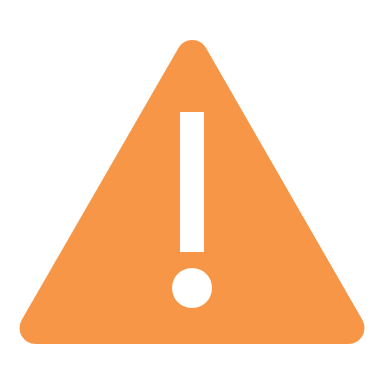 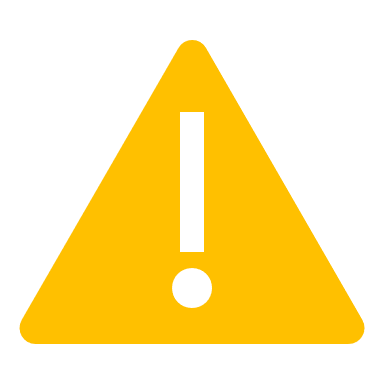 Transizione 5.0 – Misura del beneficio (1/3)
Transizione 5.0 – Misura del beneficio (2/3)
Investimento 
2,5 mln
Transizione 5.0 – Misura del beneficio (3/3)
Investimento 
50 mln
Transizione 5.0 – Oneri documentali e procedura
Progetto e investimenti programmati
Certificazione risparmio energetico previsto
Credito d’imposta prenotato
Progetto e investimenti realizzati
Certificazione risparmio energetico effettivo
Credito d’imposta spettante
Entro 2025, unica soluzione
Dal 2026, cinque quote annuali
Utilizzo credito d’imposta spettante
Transizione 5.0 – Soggetti coinvolti nella procedura